Boost your CV with CIBSE membership
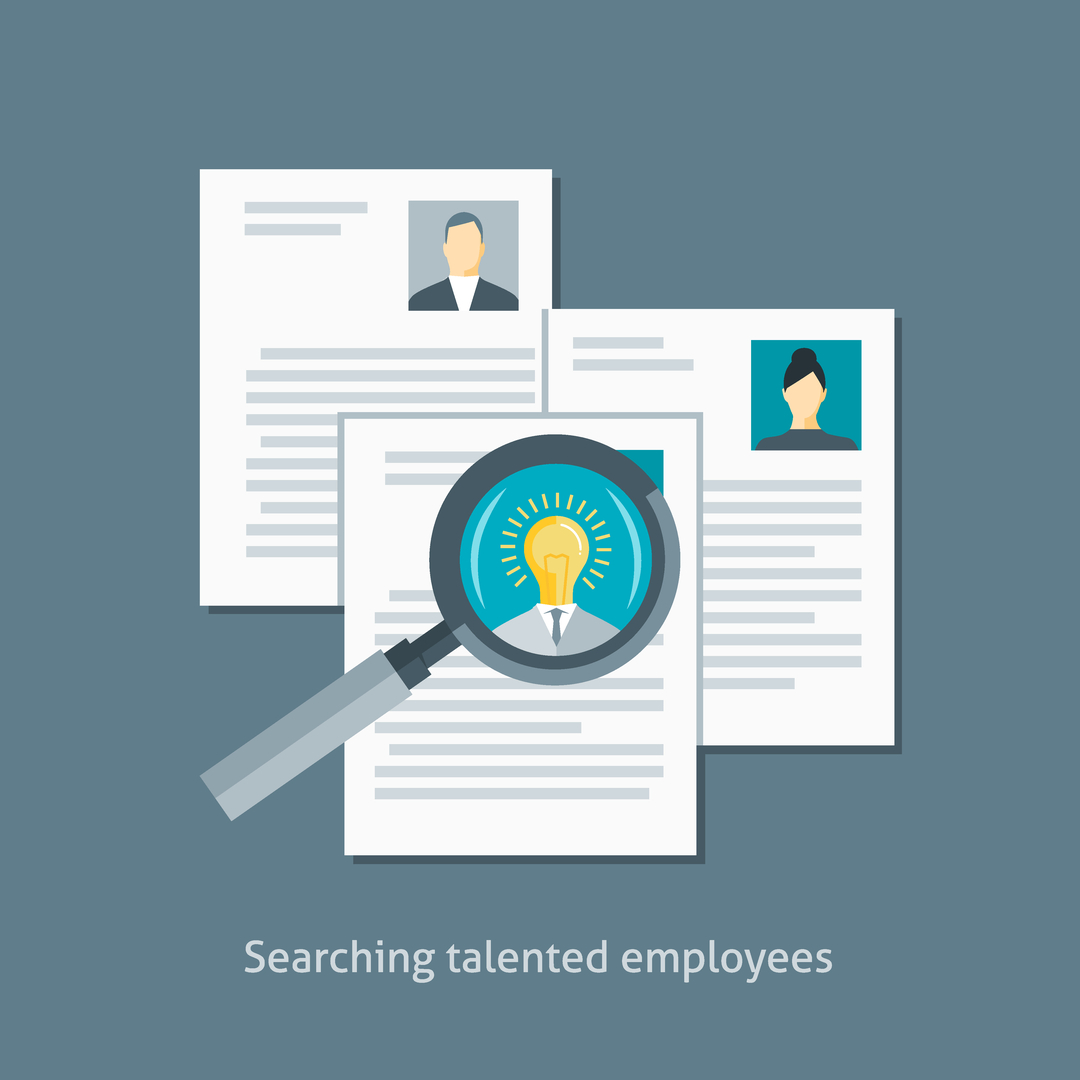 Growing your industry knowledge through CIBSE
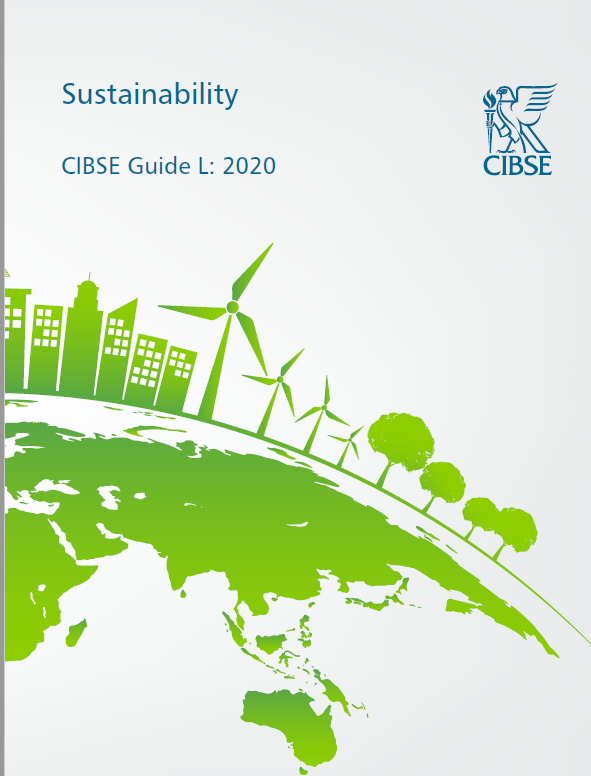 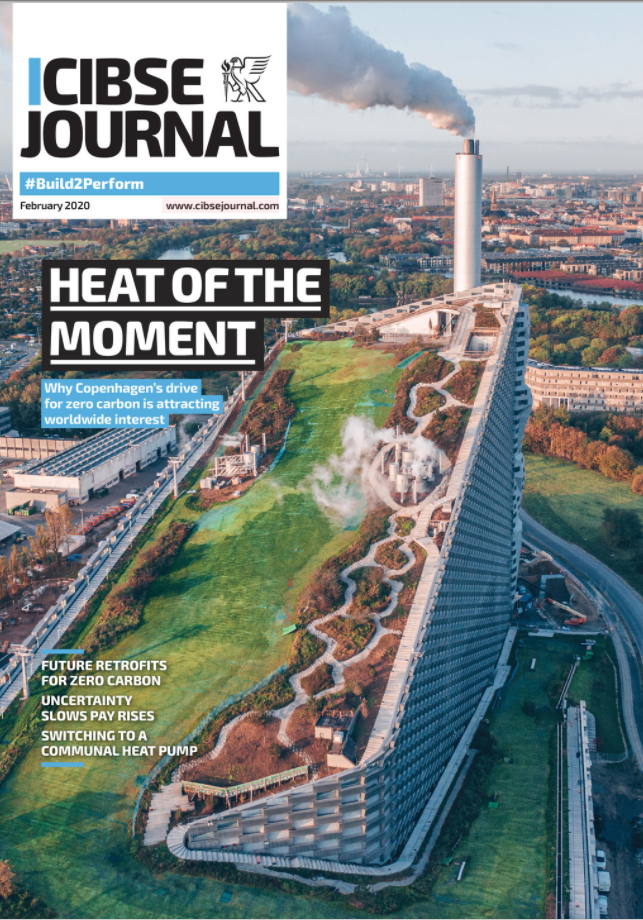 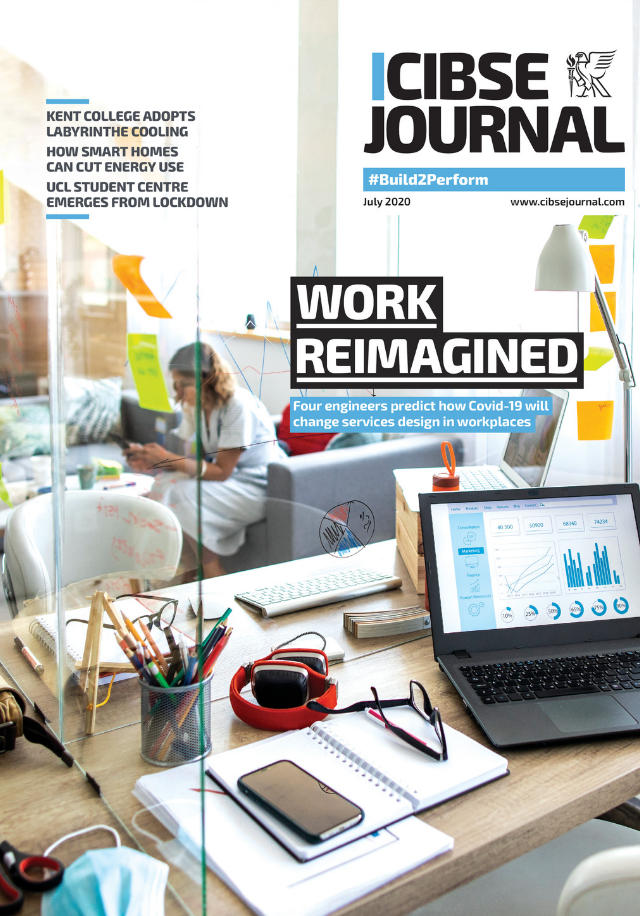 Summary of benefits for CIBSE Members
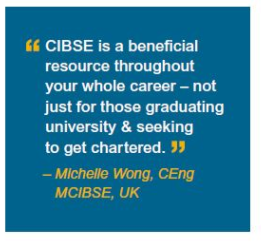 Application support & guidance
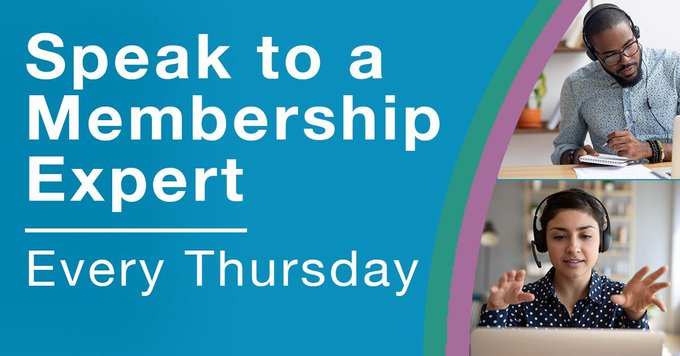 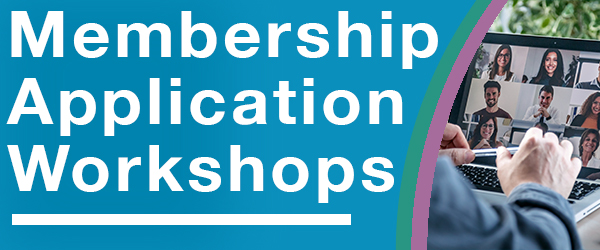 CLOSING DATE SURGERIES
PHONE SURGERIES
MEMBERSHIP WEBINARS
membership@cibse.org
4
[Speaker Notes: We run virtual surgeries – free one on one 30 minute slots every Thursday with one of our Membership team where you can discuss your membership options – please get in touch by replying to this email if you would like to book a session. 

If you are considering ACIBSE/MCIBSE/FCIBSE membership our November Application Workshop provides technical guidance in the form of a workshop and step by step support from two experienced CIBSE reviewers.The workshop will consist of four online midday sessions each lasting 90 minutes, taking place throughout November. You can find out more information and register here.
  
We run free webinars twice a month on the application process for Associate (ACIBSE) and Member (MCIBSE) grades that can help you understand the process and requirements. you can find out more information and register here.
 
We also hold closing date surgeries before each closing date and phone surgery slots where you can book an appointment with a CIBSE interviewer to review your draft EPR for £25.00 – see here for more details. 
 
Finally you can always contact us by emailing your query into membership@cibse.org or phoning the membership team on +44 (0)20 8772 3650.]